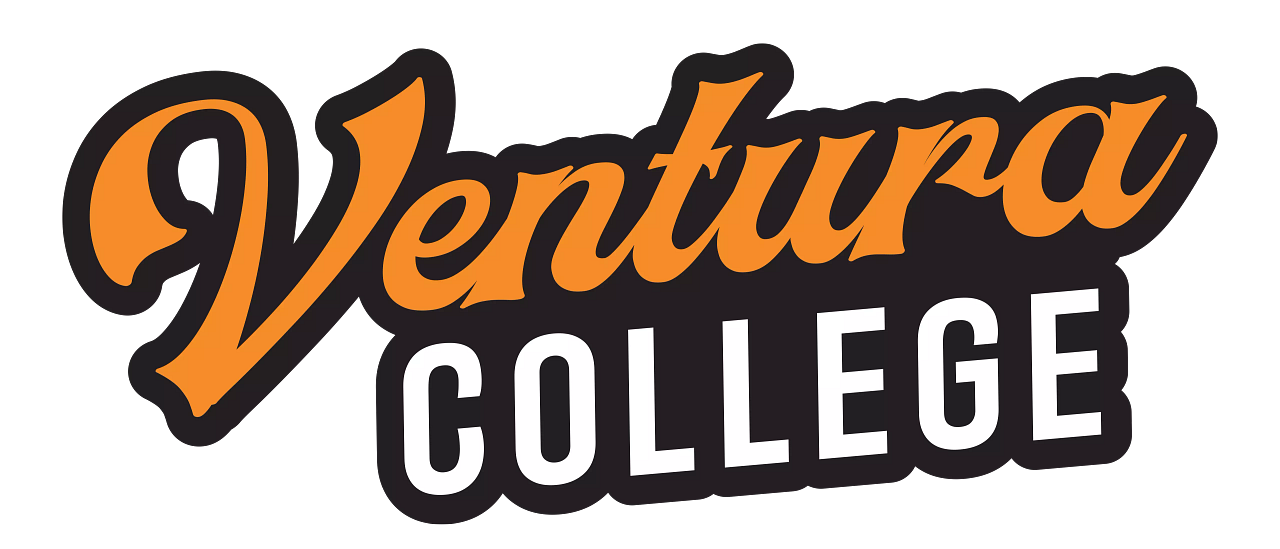 Captain’s Chat: Mission Statement
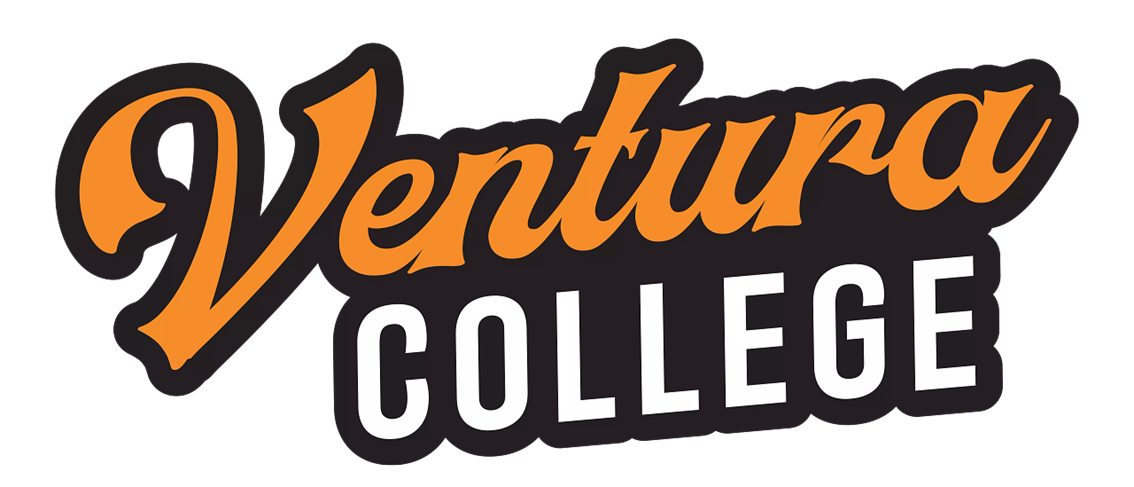 Timeline for Workgroup
October 4th: Small Group Meeting to select our mission statement based on the feedback we received in April.  What are we missing that is required for accreditation and how do we incorporate it?
October 6th: Send to Exec Team for feedback
October 18th: Possible small workgroup meeting to incorporate the missing components for accreditation. 
November 1st: Final Draft
November 2nd-4th: Submit to Academic Senate, Classified Senate and ASVC Board for first readings.
December 3rd: Due to District to add as agenda item for Board Meeting.
December 14th: Board Meeting
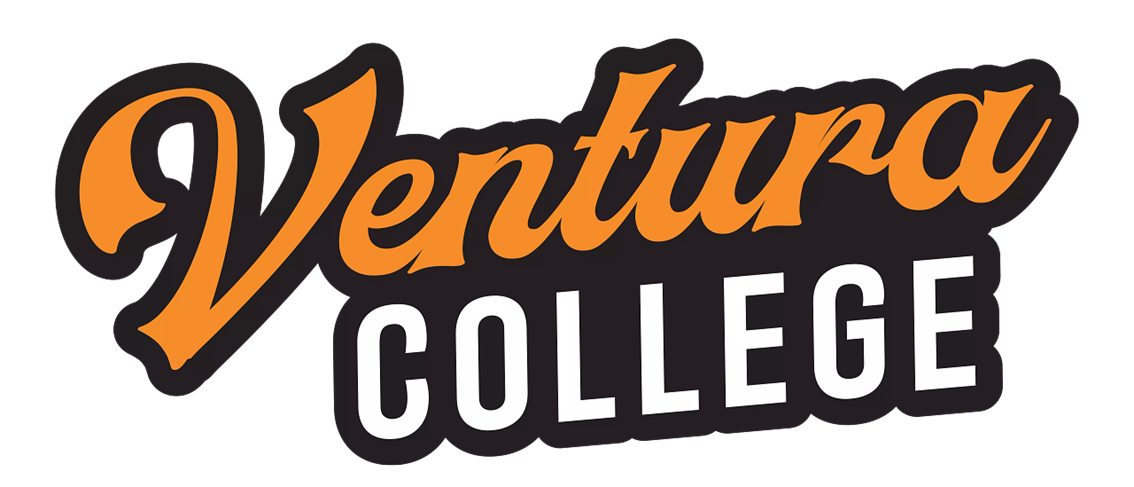 ACCJC Requirements for a Mission
Mission Statement:
Institution’s broad educational purposes
Intended student population
Types of degrees and credentials it offers
Commitment to student learning and achievement
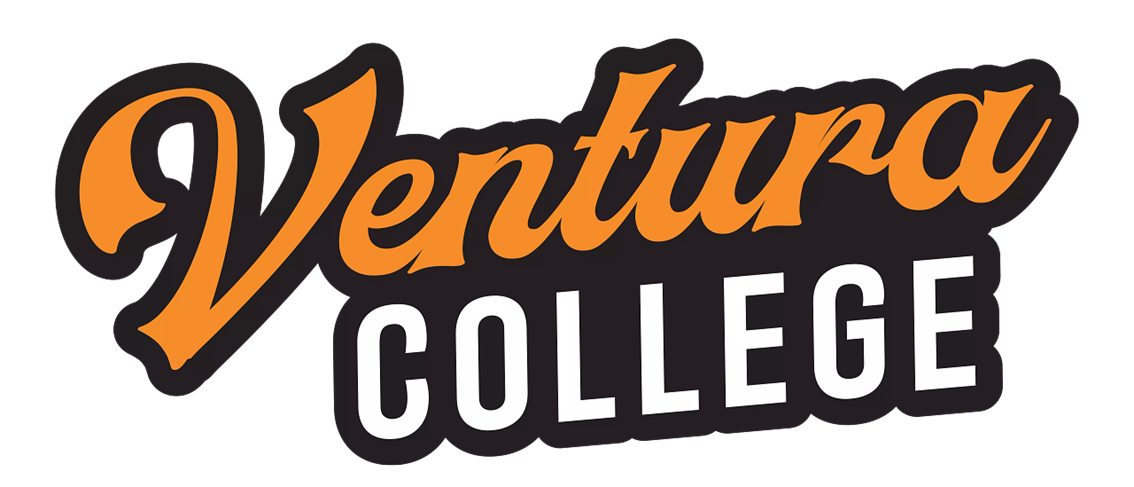 Workgroup Draft Statement
As an open-access learning institution, Ventura College transforms students’ lives by empowering them to achieve their personal, academic, and career goals in an anti-racist, liberating, and inclusive educational space. Serving the Ventura County community, we support student learning and achievement by offering basic skills training, certificates of completion, associate degrees, transfers, and workforce preparation.
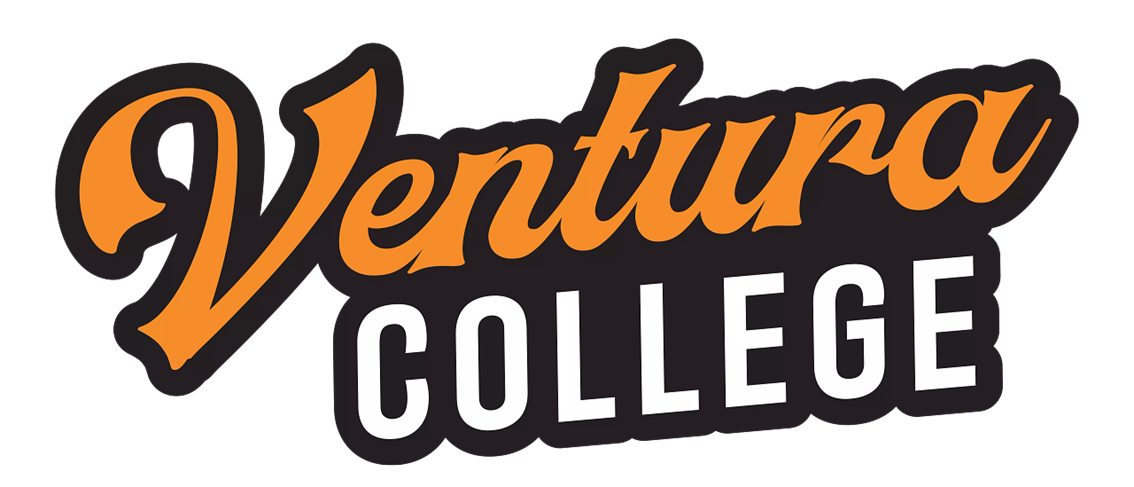 Executive Team Feedback
As an open-access learning institution, Ventura College transforms students’ lives and develops human potential by placing students at the center of their learning while empowering them to achieve their personal, academic, and career goals in an antiracist, liberating, and inclusive educational environment. Ventura College supports a highly diverse community by offering degrees, certificate, transfer, and workforce preparation opportunities.
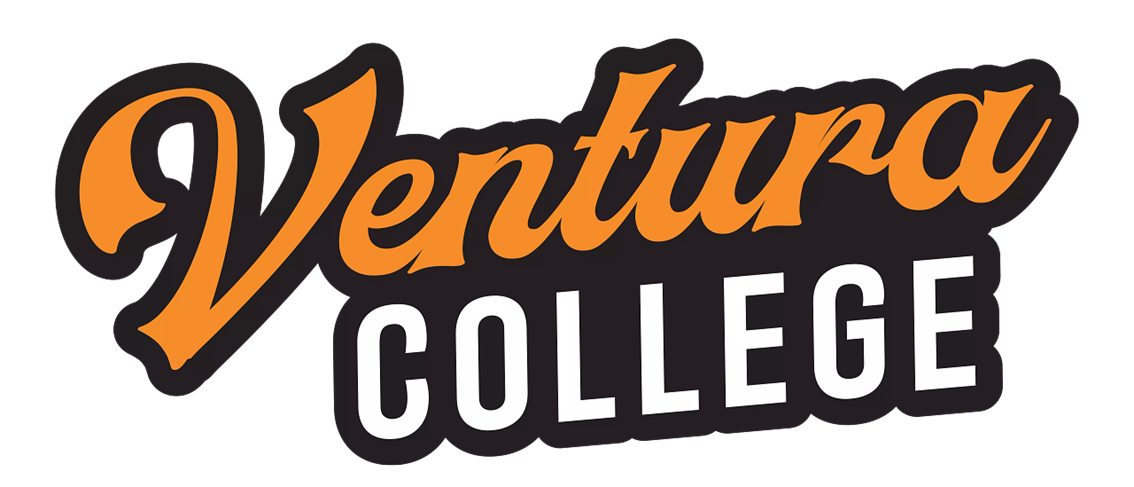 Questions…
Thank you for allowing me the space to share the work of the group